Synthetic Division
Unit 5.4 Synthetic Division
Recall from yesterday Polynomial Long Division . . .
Surely, there must be an easier way...
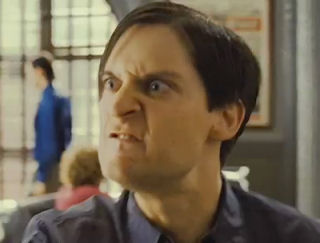